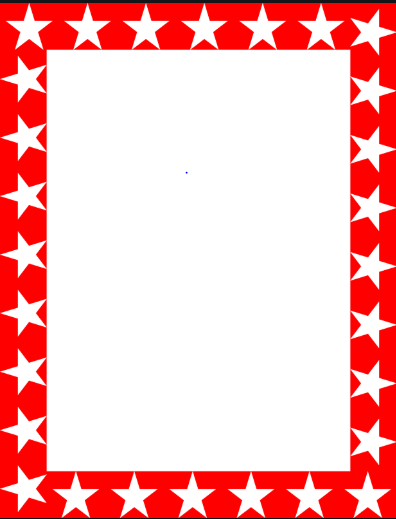 Wow Assembly:
Friday 12th April
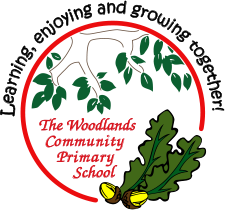 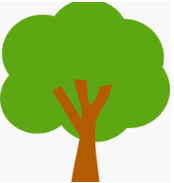 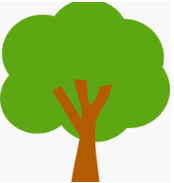 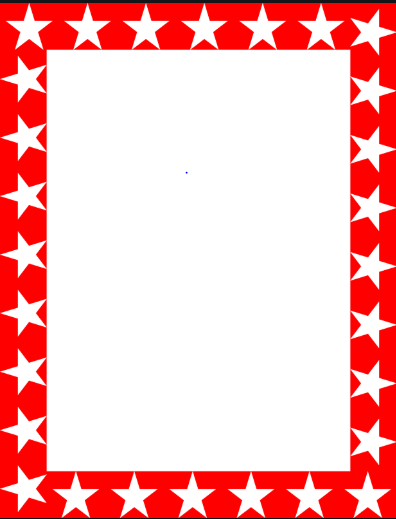 Scientists of the Week!
Ash-Explorer of the Week:-Atticus
Oak –  Rhiannon
Birch – Maxwell
Elm – Theo
Pine –  Robyn
Redwood – Frankie 
Chestnut – Malakai
Aspen –
Willow – Isaac
Spruce – Harry E
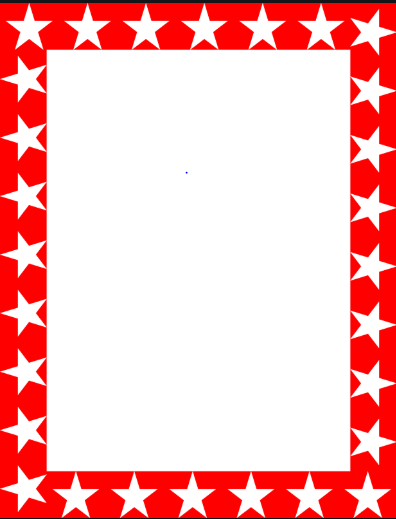 Green Cards!
Frankie- Redwood
Ella-Redwood
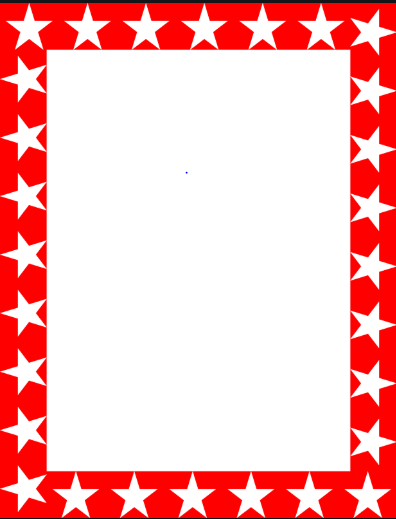 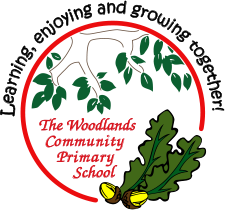 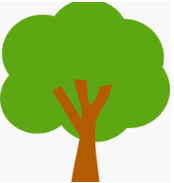 Ash
George


For trying hard in phonics and learning to blend some words using the sounds he knows.


Mrs Laffan							12.4.2024
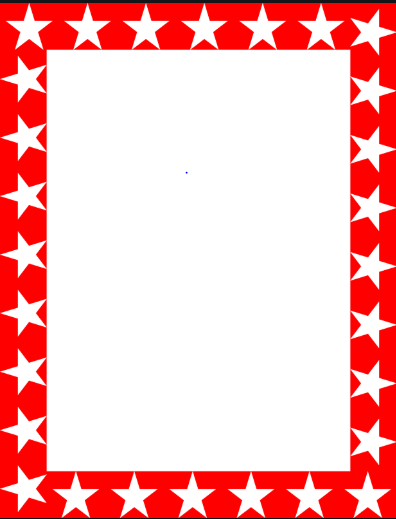 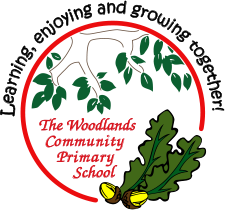 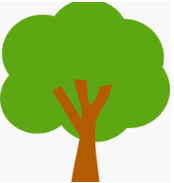 Oak
Sam 


For a superb work in maths counting in 2s!


Miss Bailey & Mrs Salt                                   12.04.2024
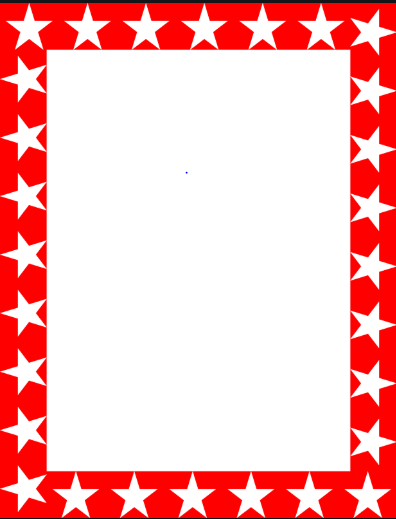 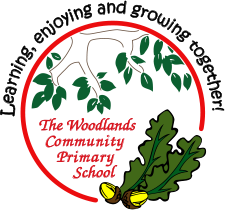 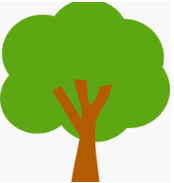 Elm
Codi-Lee
 What a wonderful attitude to all learning. Codi-Lee has tried so hard all week even when he has found his work challenging. 


Mrs Read and Mrs Salt                                12.02.2024
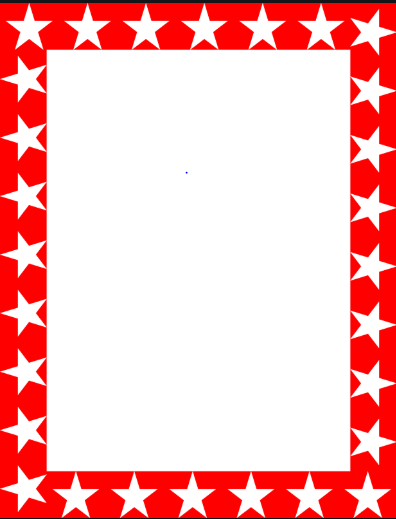 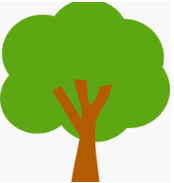 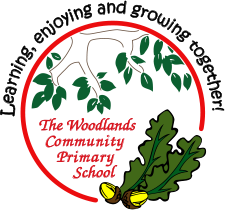 Birch
Olivia
For being a wonderful young lady and a joy to have in the classroom. Olivia works so hard and has really impressed me with her efforts in maths this week. Keep it up!  

Miss Taggart                                12.04.2024
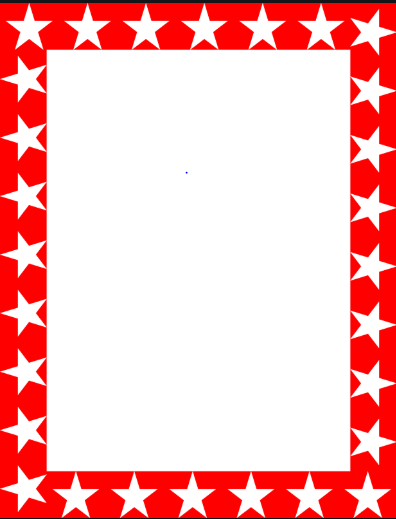 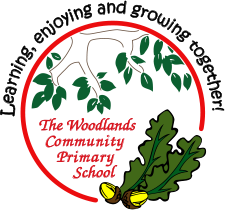 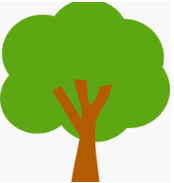 Pine

Noel

For showing an excellent understanding of canon and unison movements during dance

Miss Shipley						12.04.2024
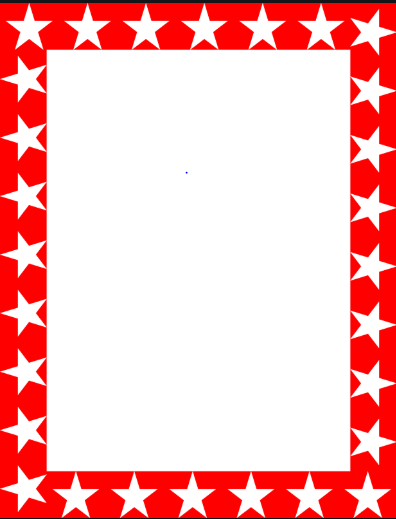 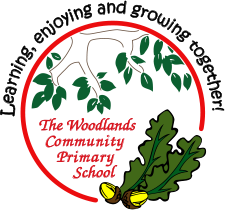 Spruce

Brody
For always following the rules and demonstrating excellent behaviour.
 
Miss Lincoln                     			12.4.2024
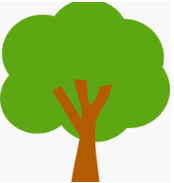 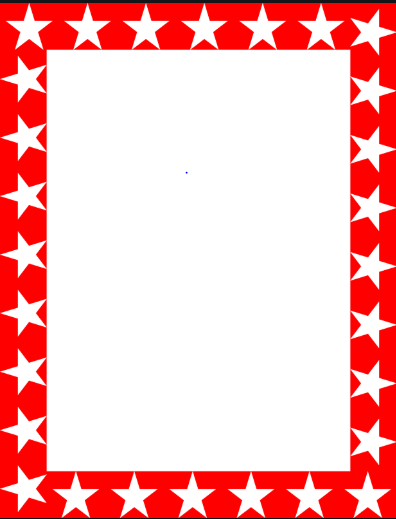 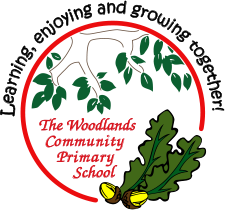 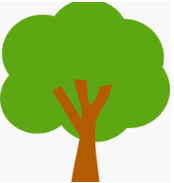 Willow

Gracie
For her fantastic reading in class.  Gracie volunteered to read to the rest of the class this week and she read out loud with confidence.  
Well done Gracie!  I am very proud of you.

Miss Dawson	   		   				12.04.2024
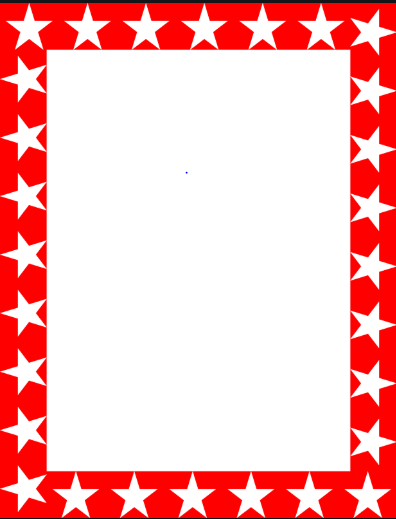 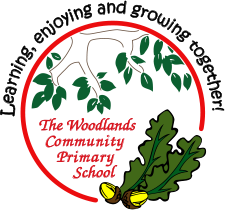 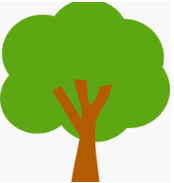 Aspen 

Jacob
for
Having a wonderful attitude to  gymnastics learning this week. Working with a new partner and creating a super sequence. Well done.

Mrs Davies & Miss Higgins   12.04.2024.
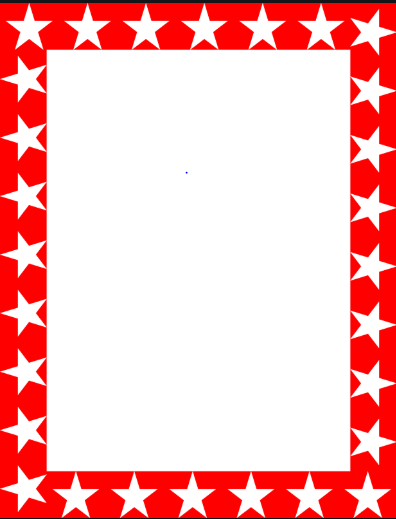 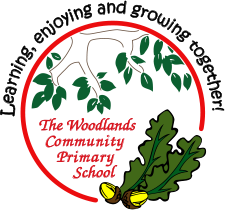 Chestnut

Brandon

Brandon has come back to school with a fantastic attitude to learning throughout the school day. This has been especially reflected in his description of a setting, which has been exceptional this week. 

Mr Tennuci                                  12.04.24
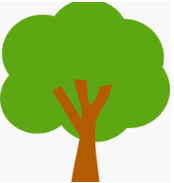 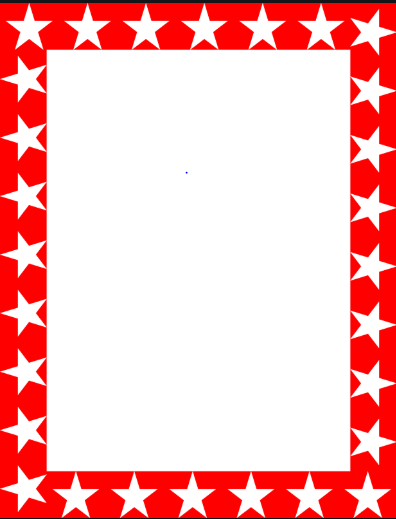 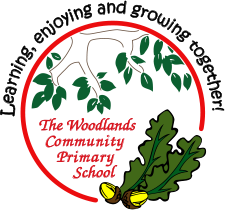 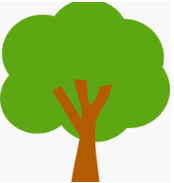 Redwood
Kody

Kody has produced some excellent writing this week in English. He has really understood what the reader wants to read and applied the grammatical features to make his writing interesting.
Mrs  Holliday 		                           12.04.2024